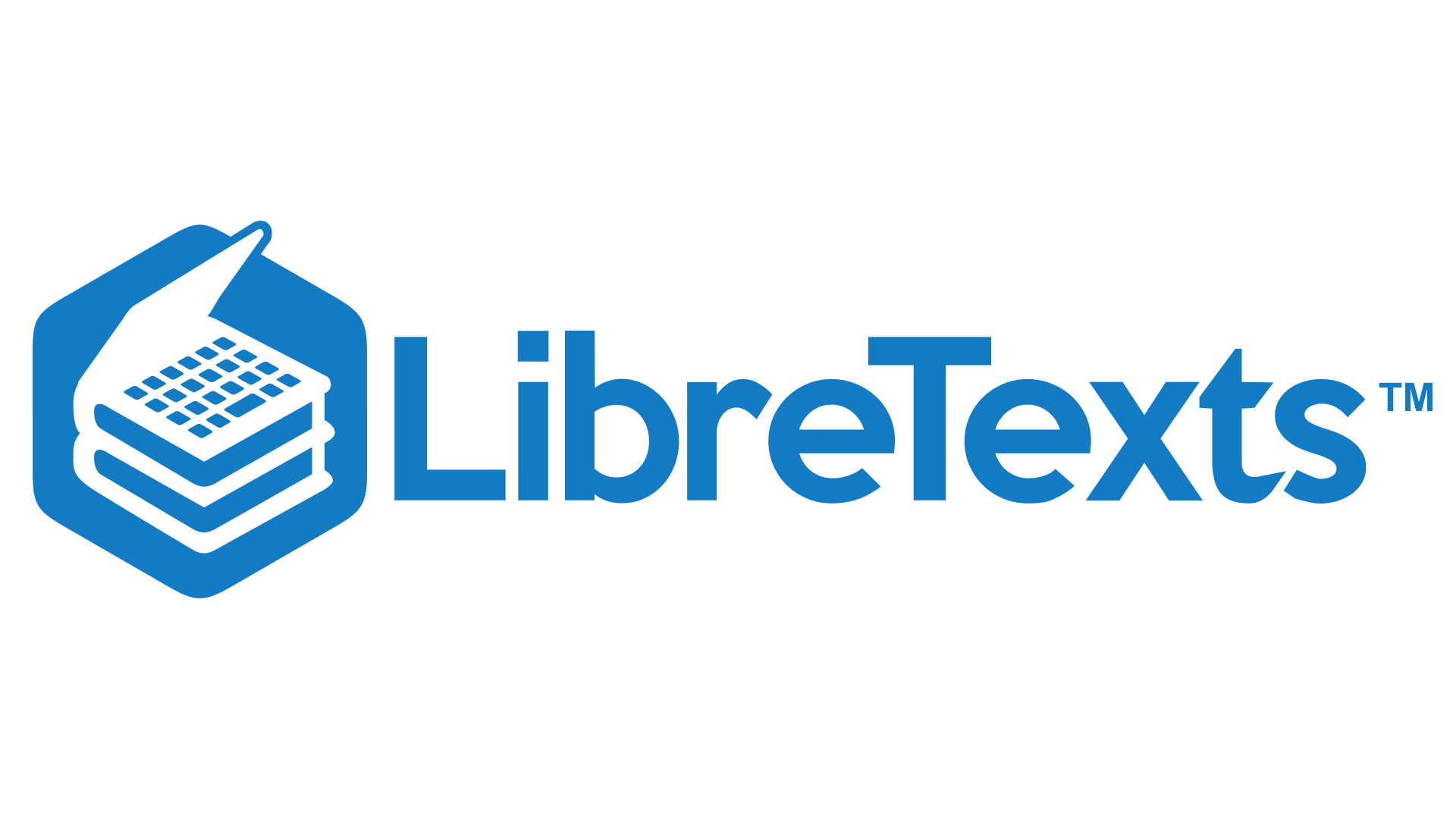 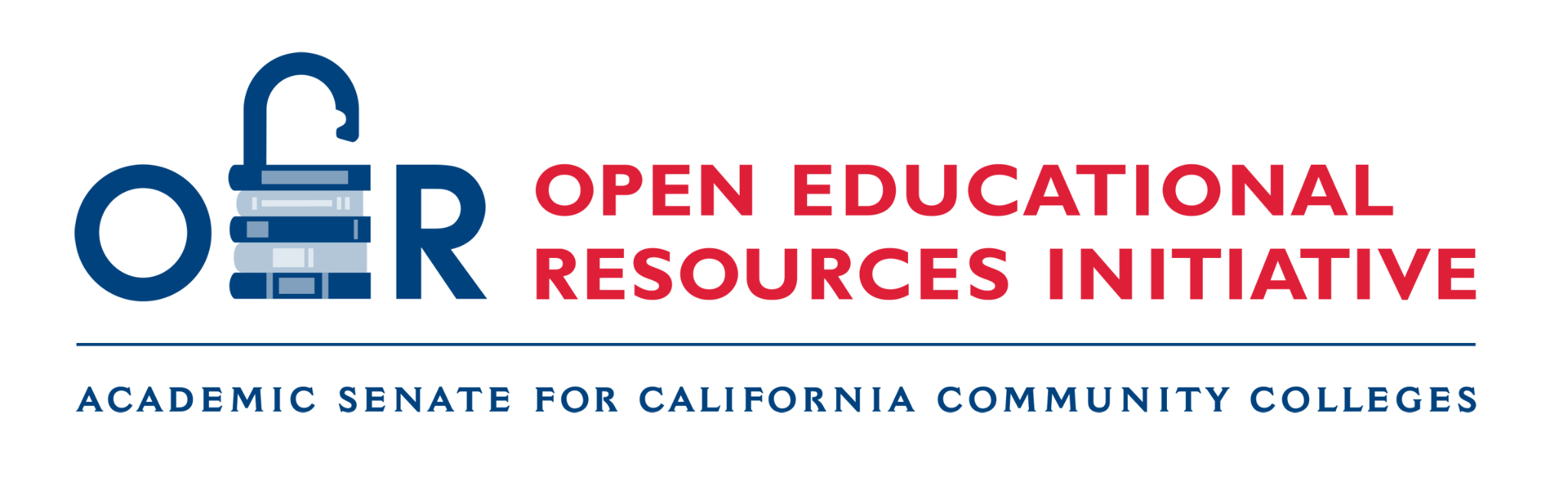 Beginner Series: Introduction to H5P
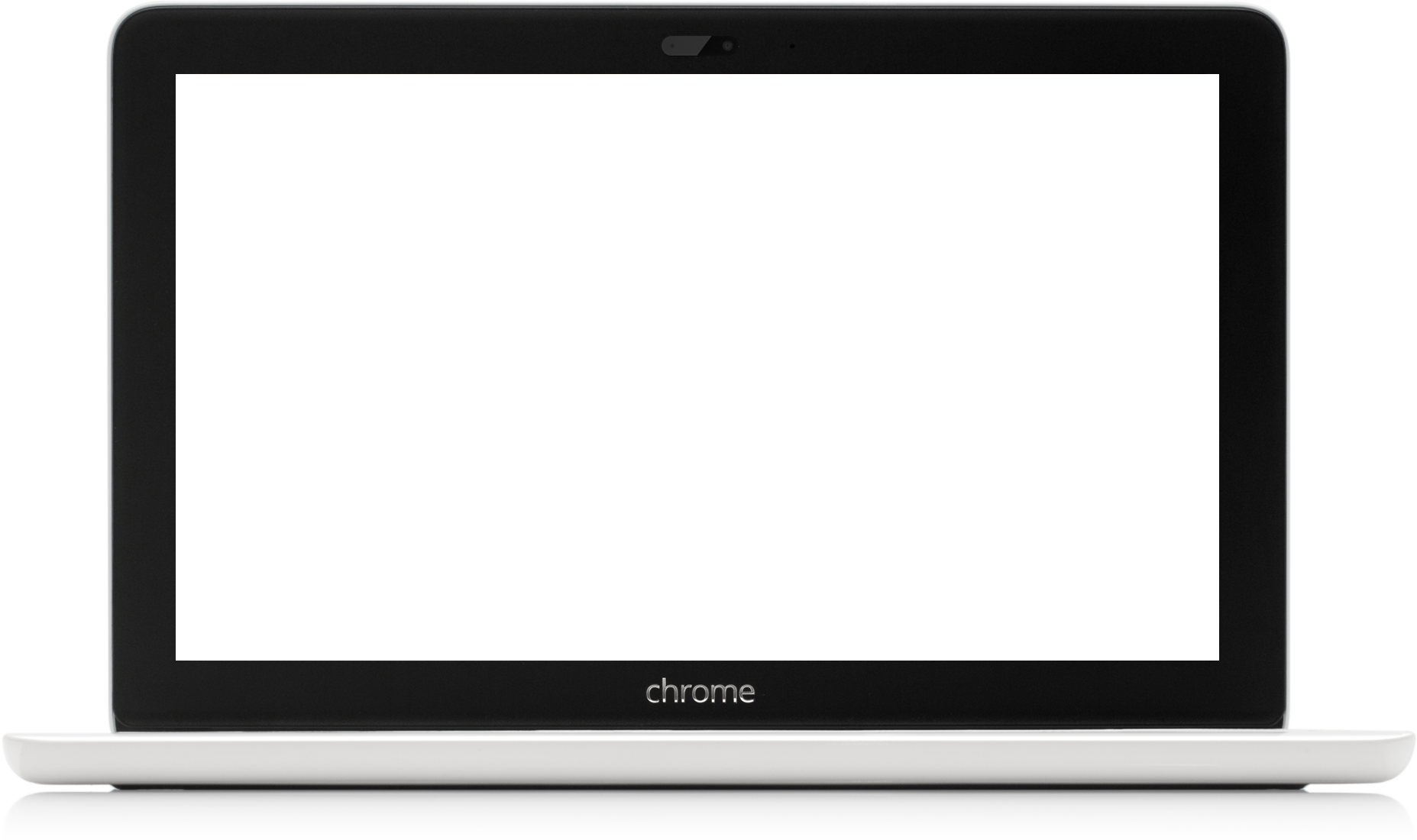 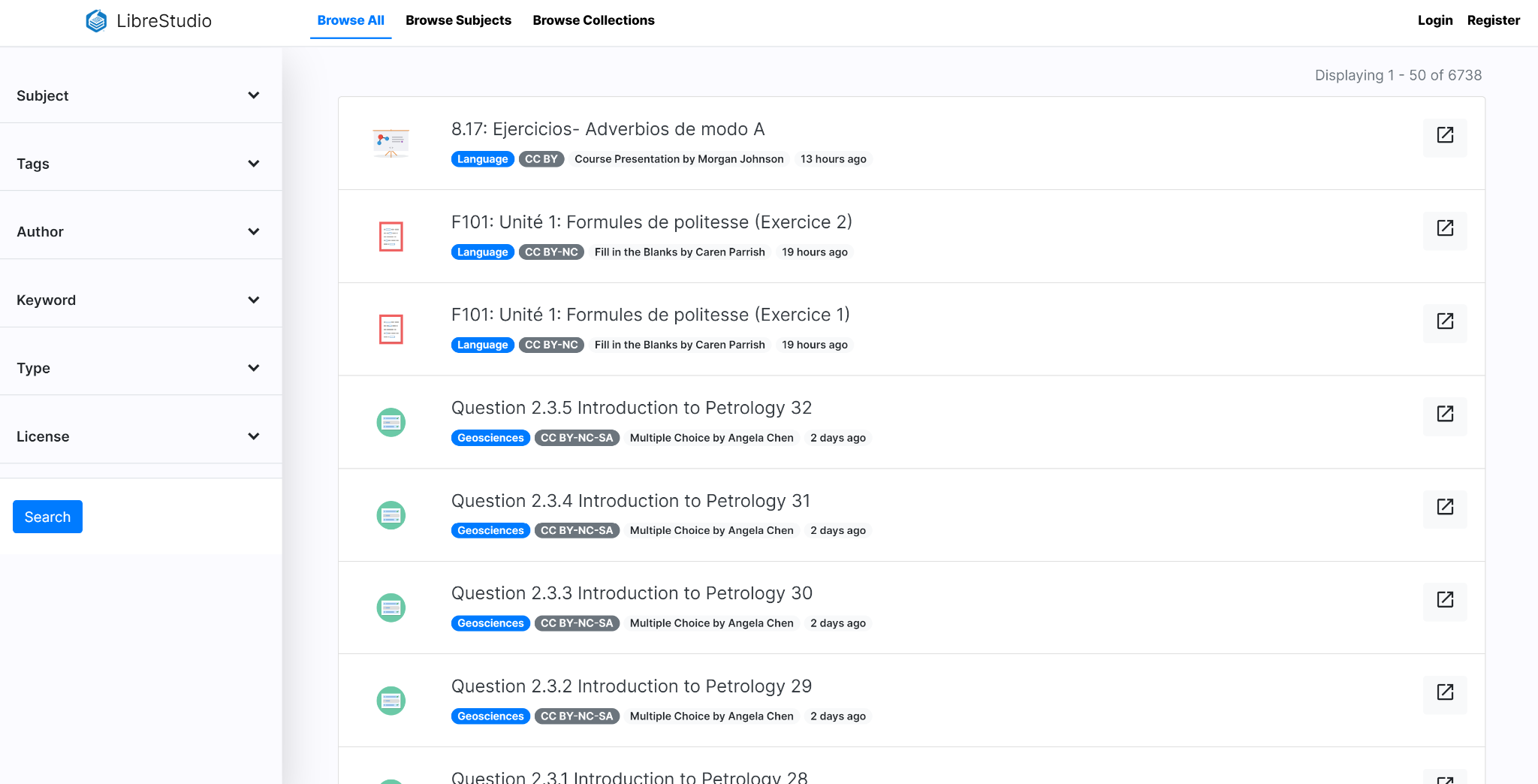 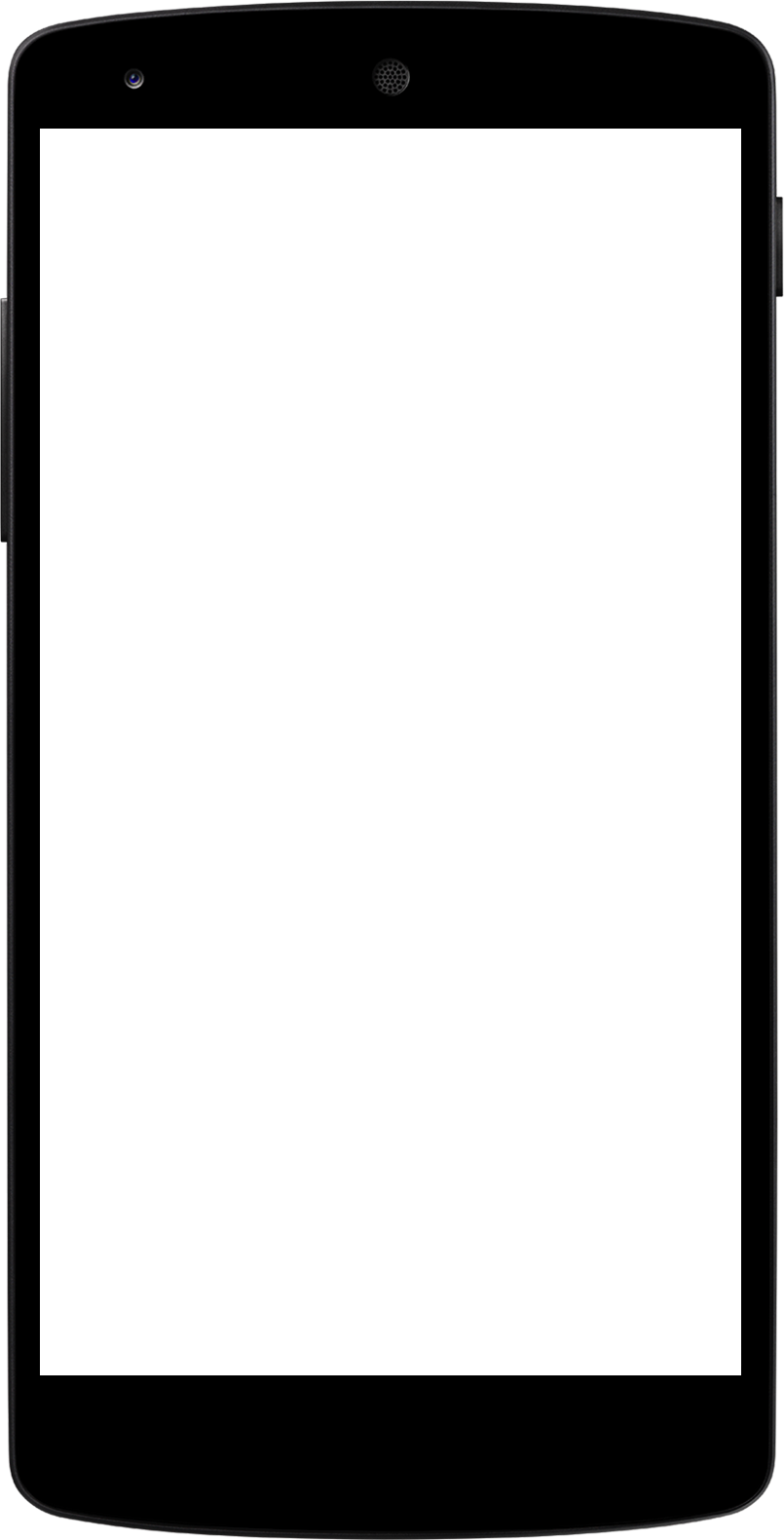 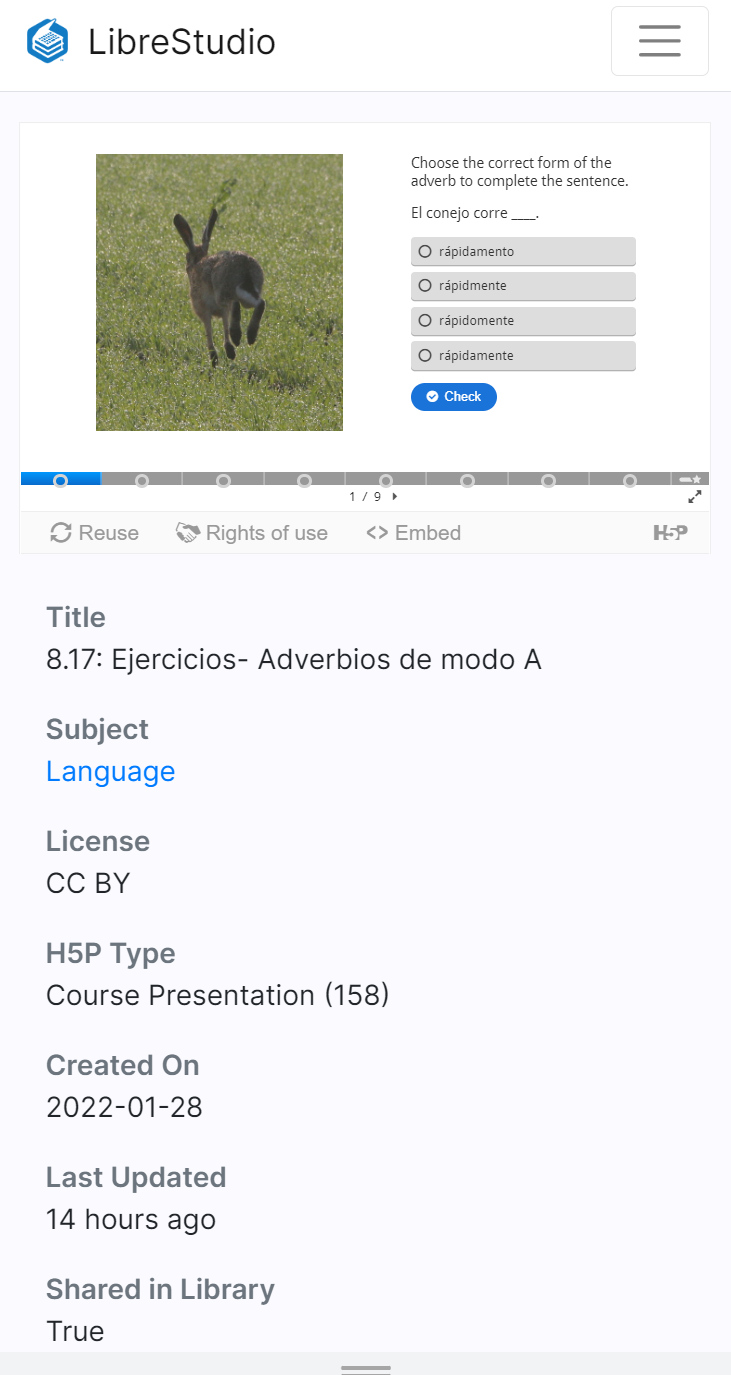 ASCCC OERI Webinars
March 25, 2022
Presenters
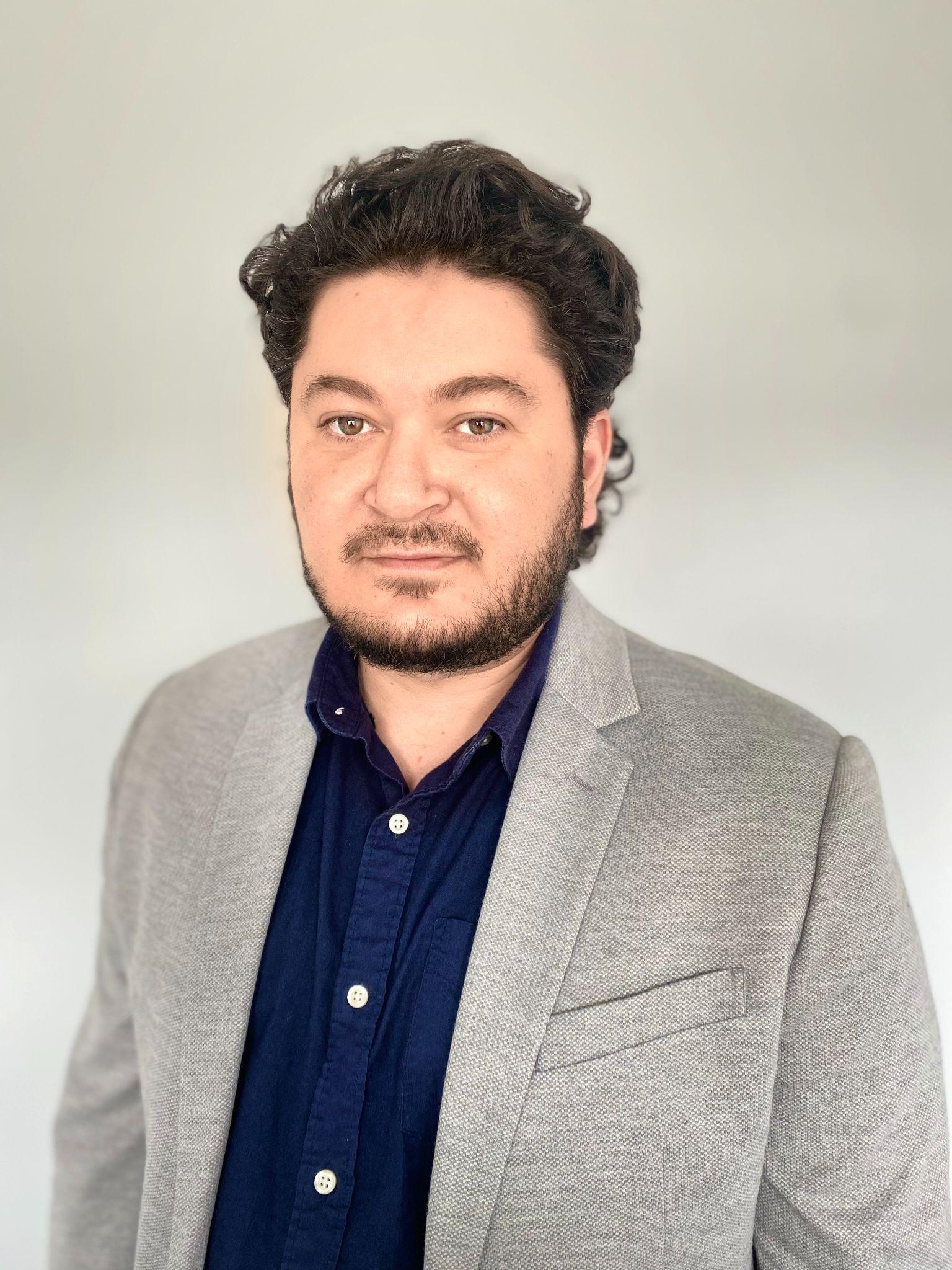 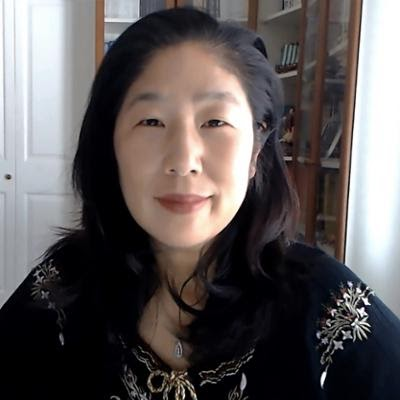 Yasin Dahi
Cristina Moon
Sr. Product Manager
LibreTexts
Spanish Faculty
Chabot College
yasin@libretexts.org
@ymdahi
cmoon@chabotcollege.edu
Co-author of Entrada Libre
1. What is H5P?
2. Introduction to LibreStudio
3. Cristina Moon: Real World Examples
4. Hands-on Exercise with H5P & LibreStudio
5. Questions and Answers
Agenda
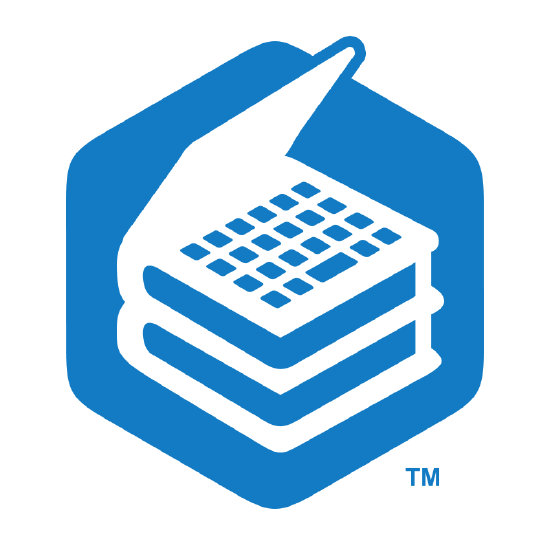 What is H5P?
Using H5P you can create interactive web-based educational resources that are reusable and remixable.

For more detailed information, visit:
h5p.org
h5p.com
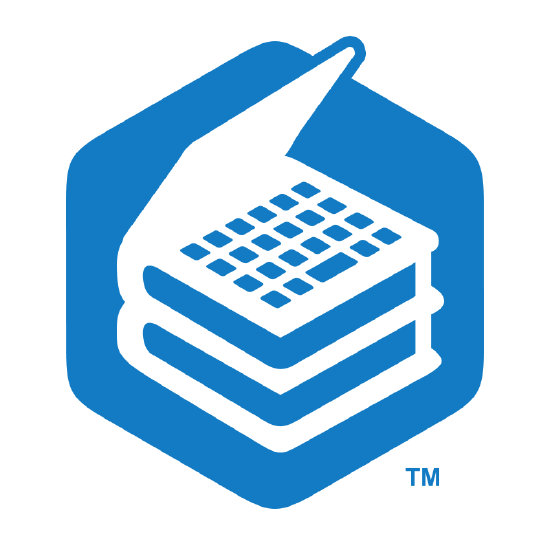 What can you create with H5P?
There are 55 content types available on LibreStudio, you can learn more about each content type at h5p.org:

https://h5p.org/content-types-and-applications
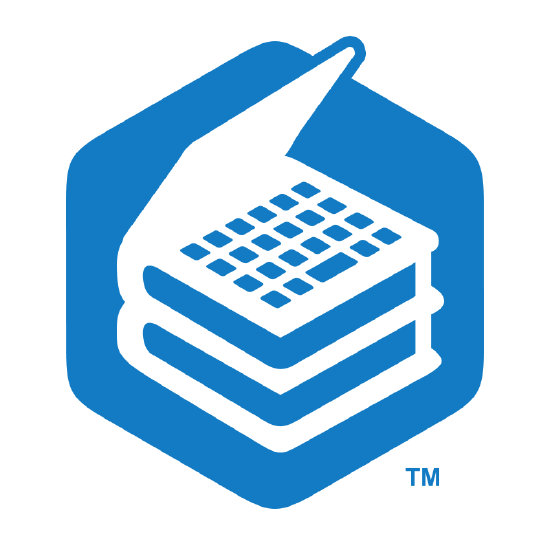 What can you create with H5P?
Create interactive assignments and activities.
Activity: Formative Assessment Quiz
Assignment: Self-paced learning with Documentation Tool
Reading: Presentations with self-assessment
Reading: Engaging interactive videos
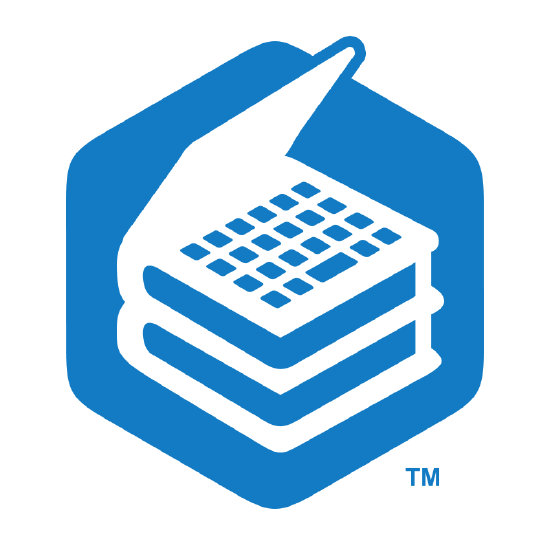 Accessibility
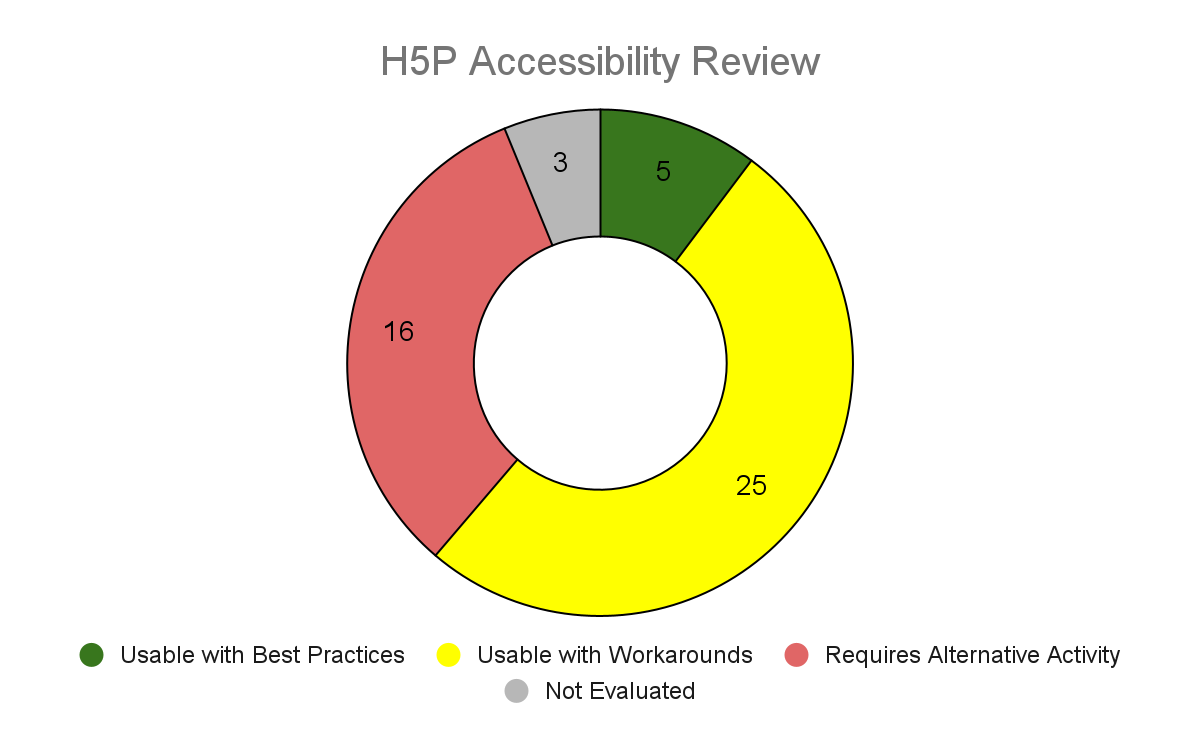 Link to H5P Accessibility Review
Review conducted by Nicolas Crisosto from ASCCC OERI
Contains tips for authors to guide towards better accessibility for each content type
What can we do with H5P?
Create interactive content
Embed our h5p where our student learn
Share our h5p with an open license
Download, Remix/adapt any h5p shared openly
What are some ideas for projects?
Add mini self-assessment questions to your course/book
Refresh your videos / presentations 
Replace your Captivate learning modules
Collaborate with your colleagues on a interactive content bank
Create Student-authoring assignments
Introduction to LibreStudio
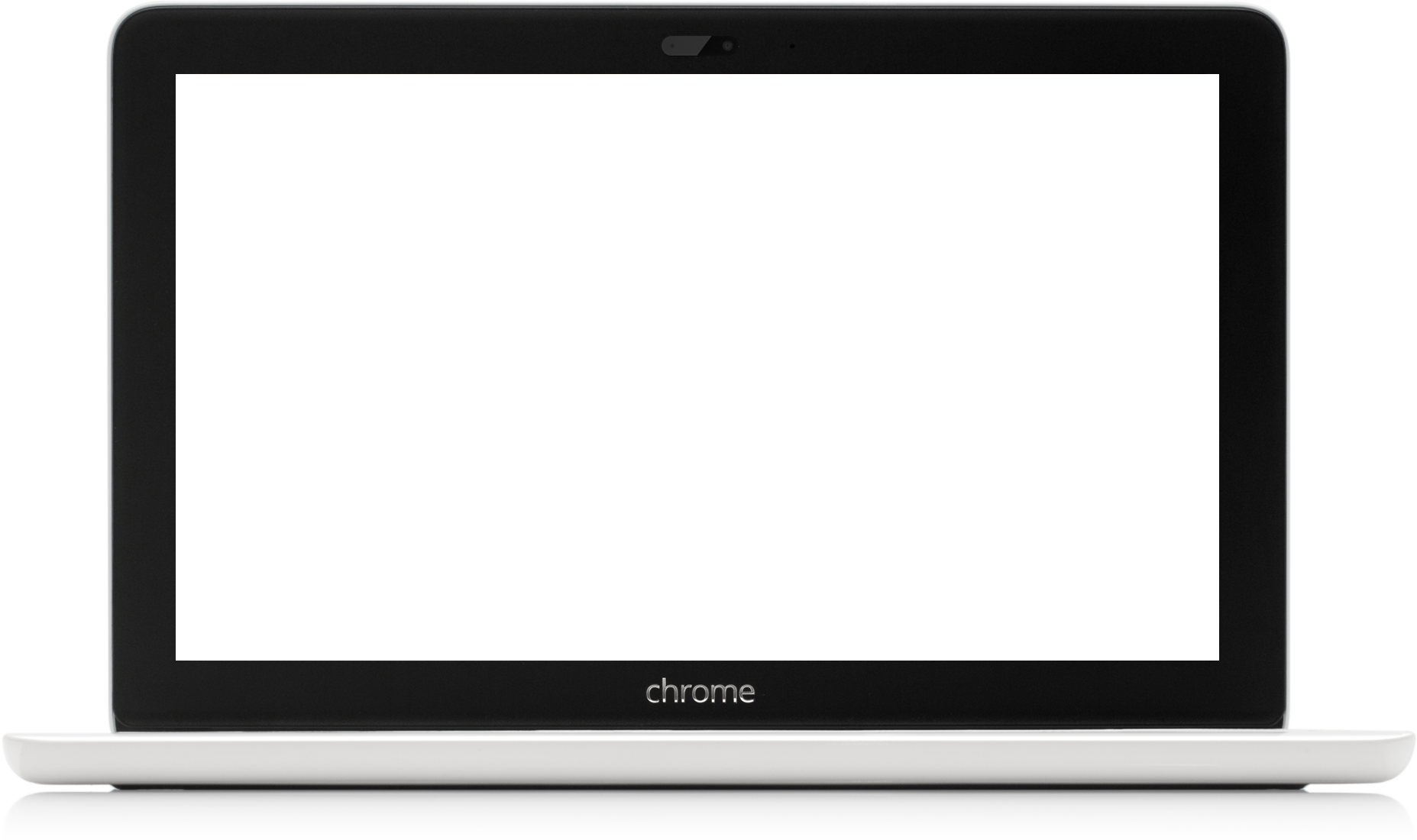 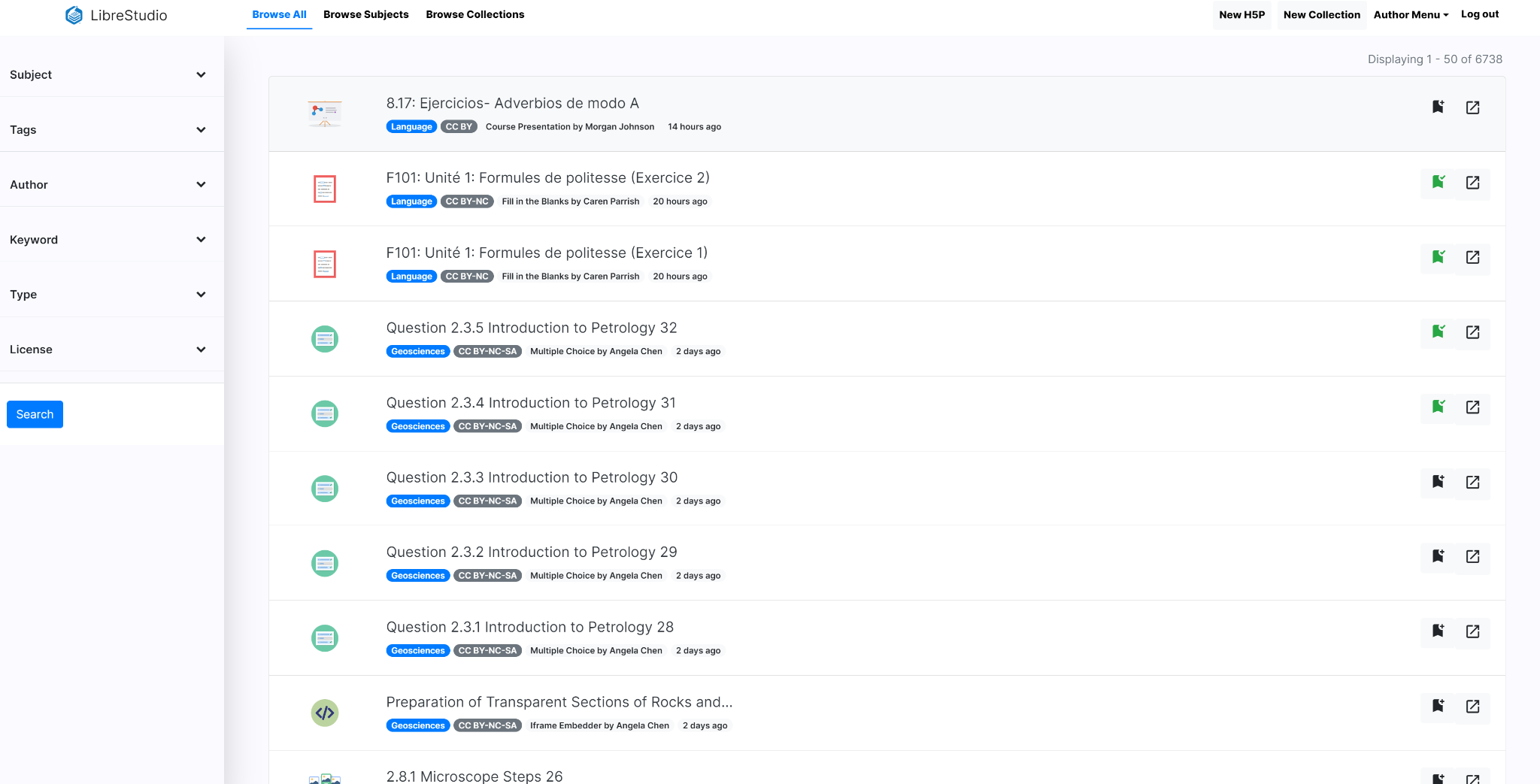 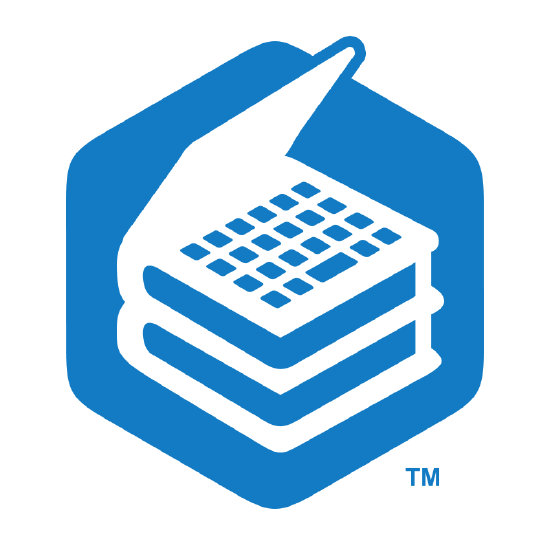 LibreStudio
Over 7500 openly shared h5p and 300+ educators actively creating content.
Create, remix, and share h5p
Free to all ASCCC members
Shared Catalogue and Collections
Instructor Profiles
Collaborations
studio.libretexts.org
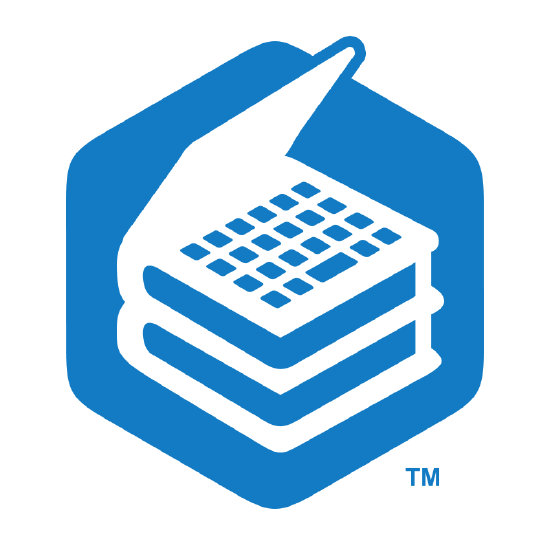 LibreStudio
Register for account:
Register with the following code:
ASCCC
studio.libretexts.org
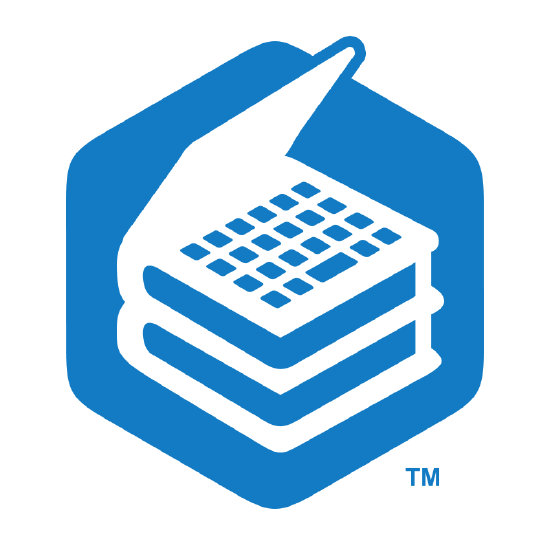 Real-world Examples
With Dr. Cristina MoonSpanish Faculty, Chabot College
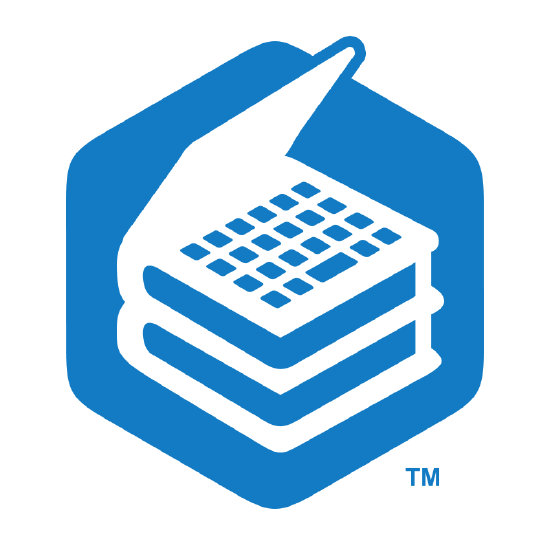 Dr. Cristina Moon
Dr. Cristina Moon is Professor of Spanish at Chabot College. She joined the college in 2006. She earned a Bachelor of Arts in Spanish from UC Berkeley, and a Master of Arts and Doctorate in Hispanic Languages and Literatures from UCLA. Dr. Moon taught at UCLA, Scripps College, Western University of Health Sciences (Pomona), and San Jose State University. She has developed online courses for first and second-year Spanish and has been teaching online since 2008.
Currently, Dr. Moon is the Spanish Lead, H5P Lead, and the OER Liaison for the Academic Senate for California Community Colleges Open Educational Resources Initiative (ASCCC OERI). At Chabot College, she is the OER/ZTC Coordinator and World Languages Coordinator.
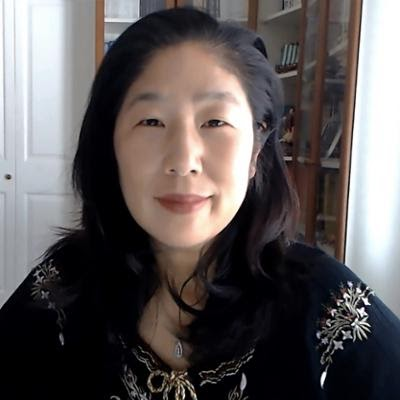 Spanish Faculty at Chabot College
cmoon@chabotcollege.eduCo-author of Entrada Libre
Entrada Libre:Intermediate/Advanced Spanish Grammar Manual
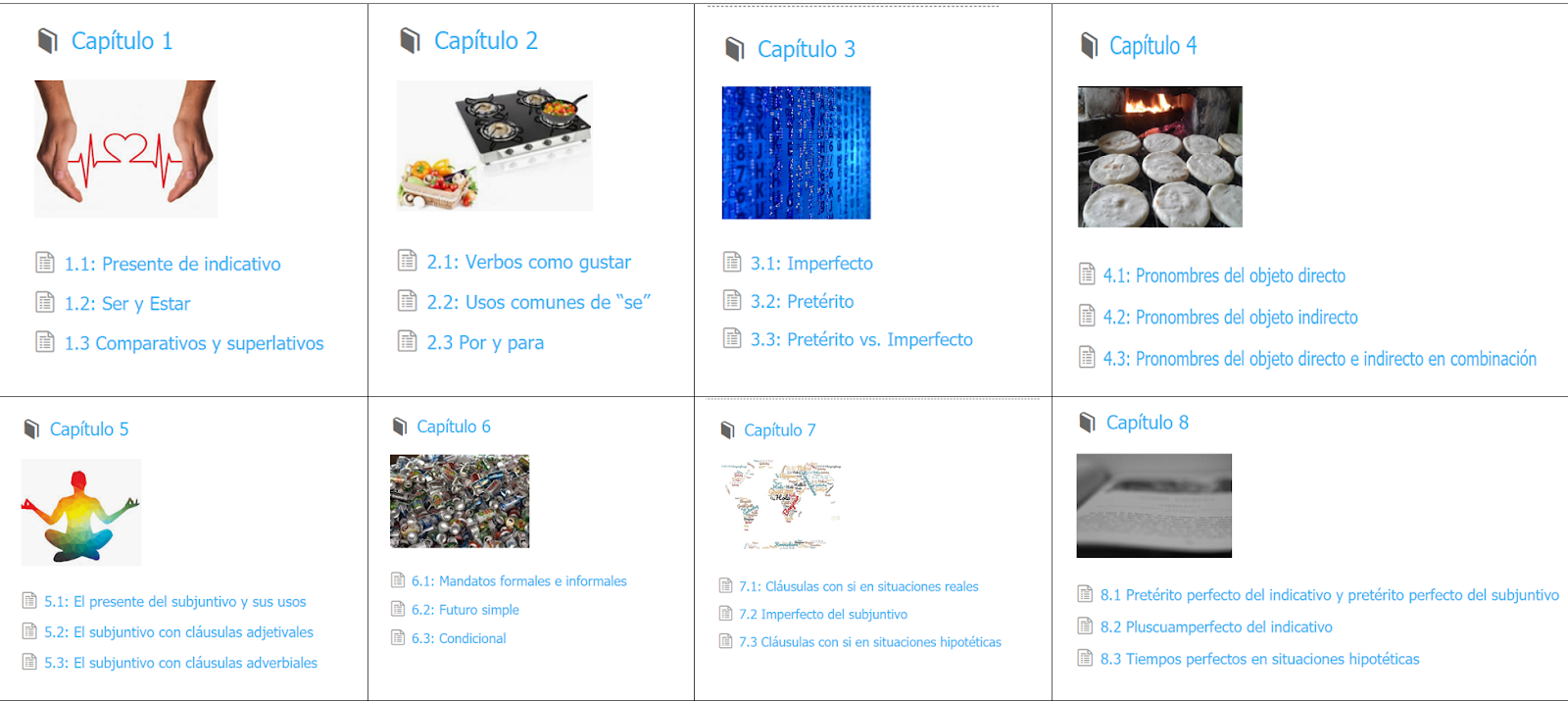 Using H5P activities in LibreTexts
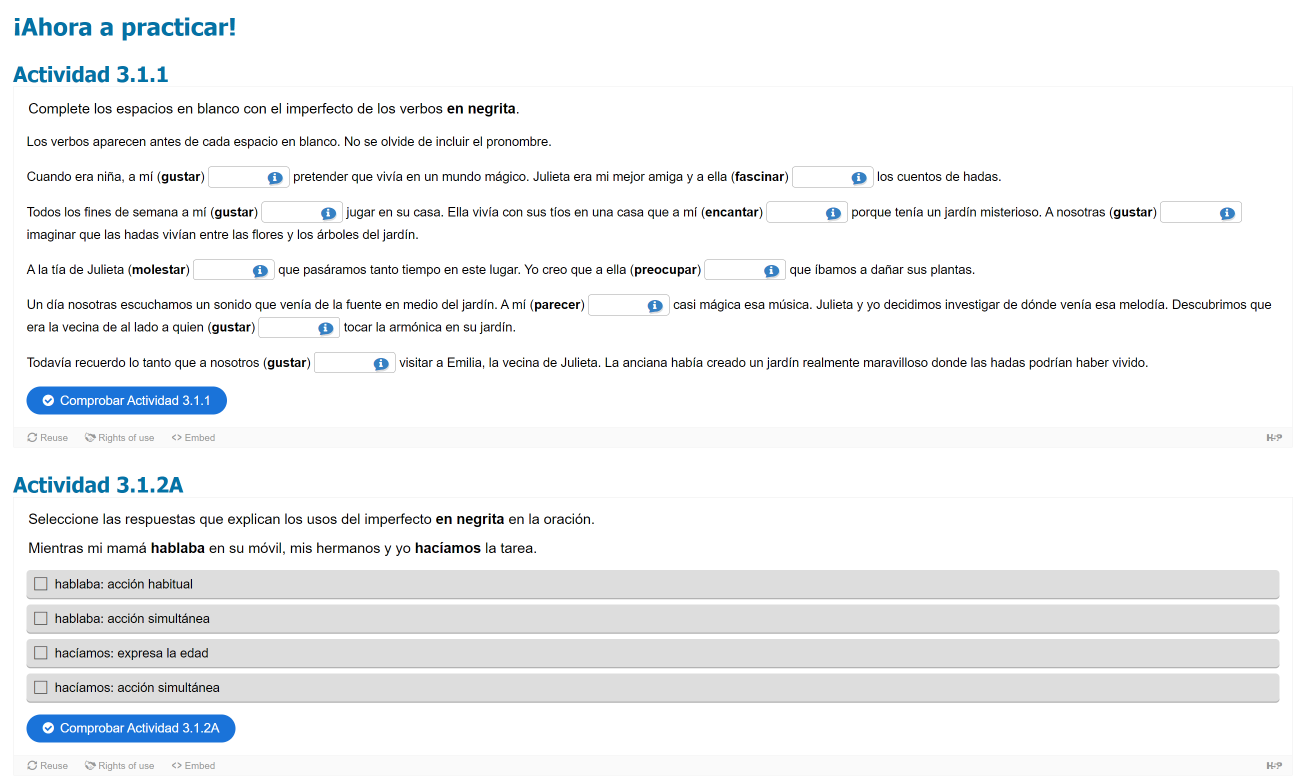 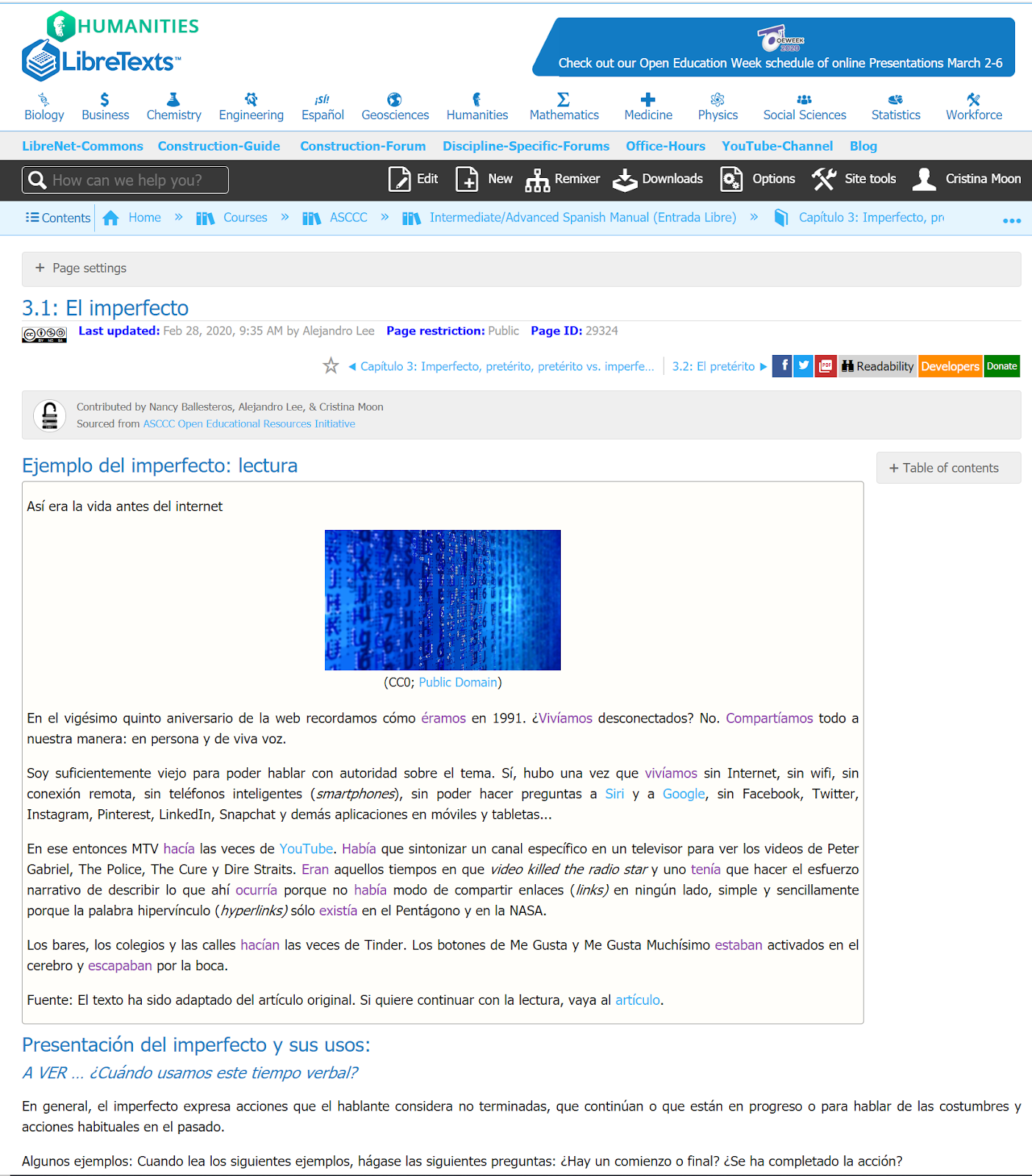 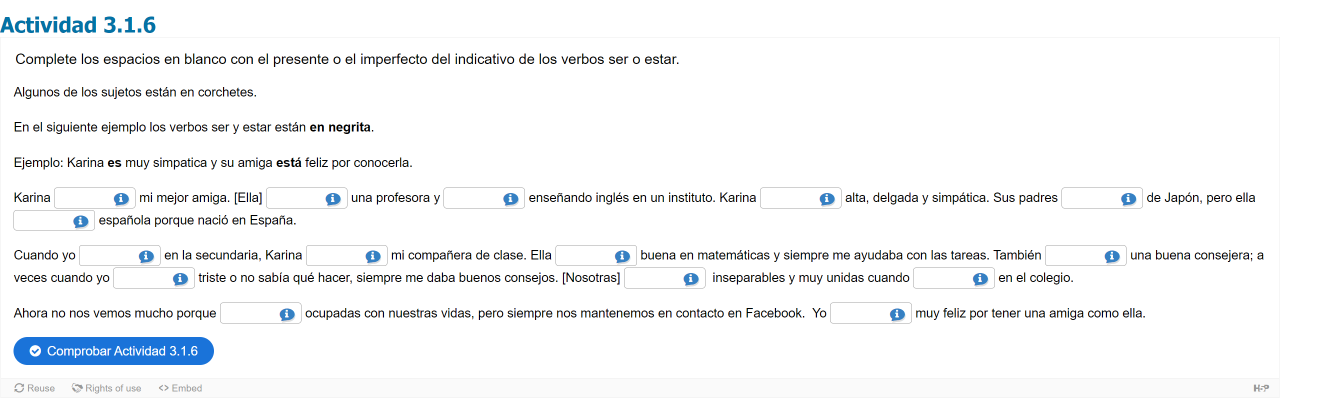 Import it as a common cartridge format to a LMS such as Canvas
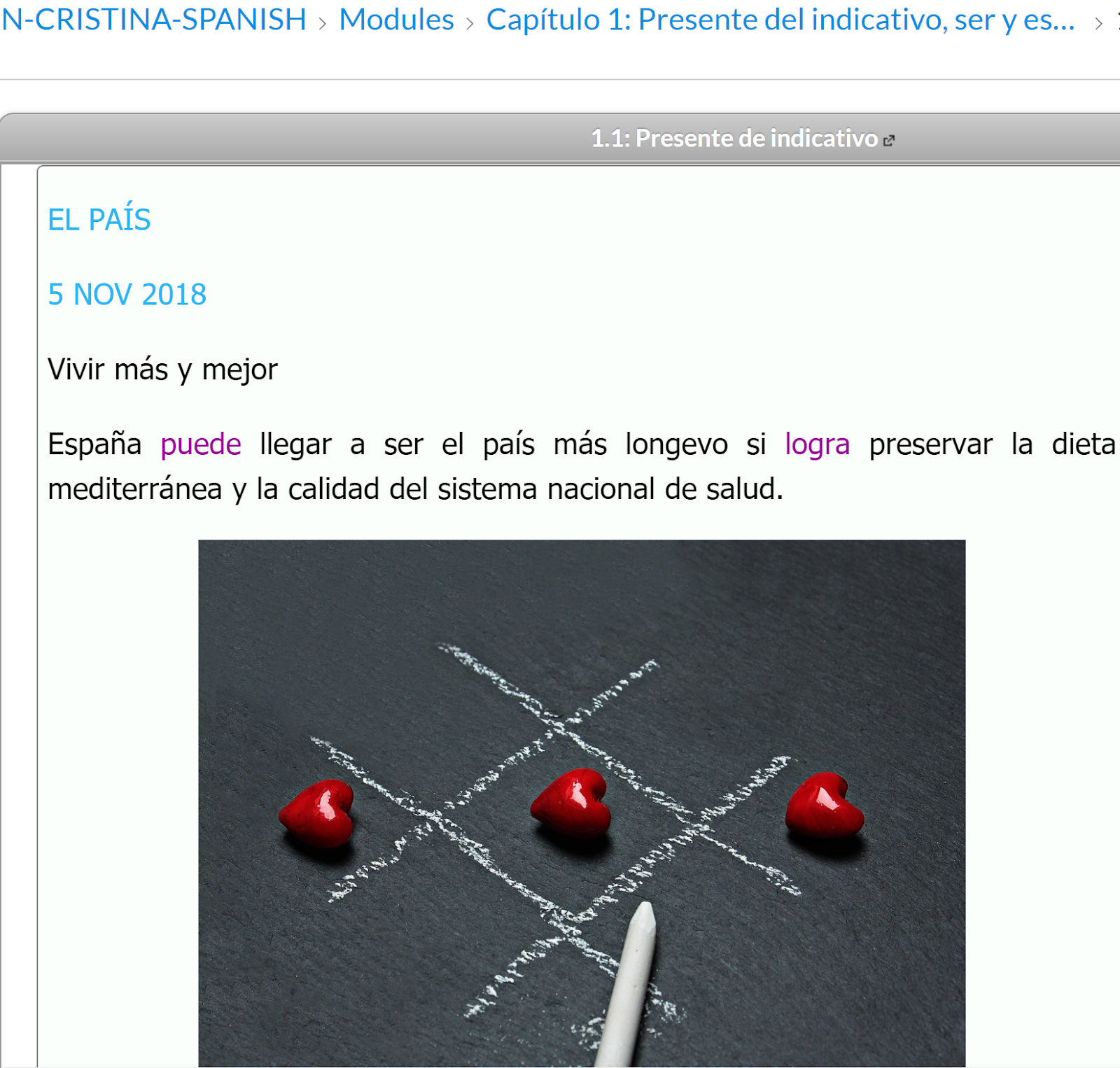 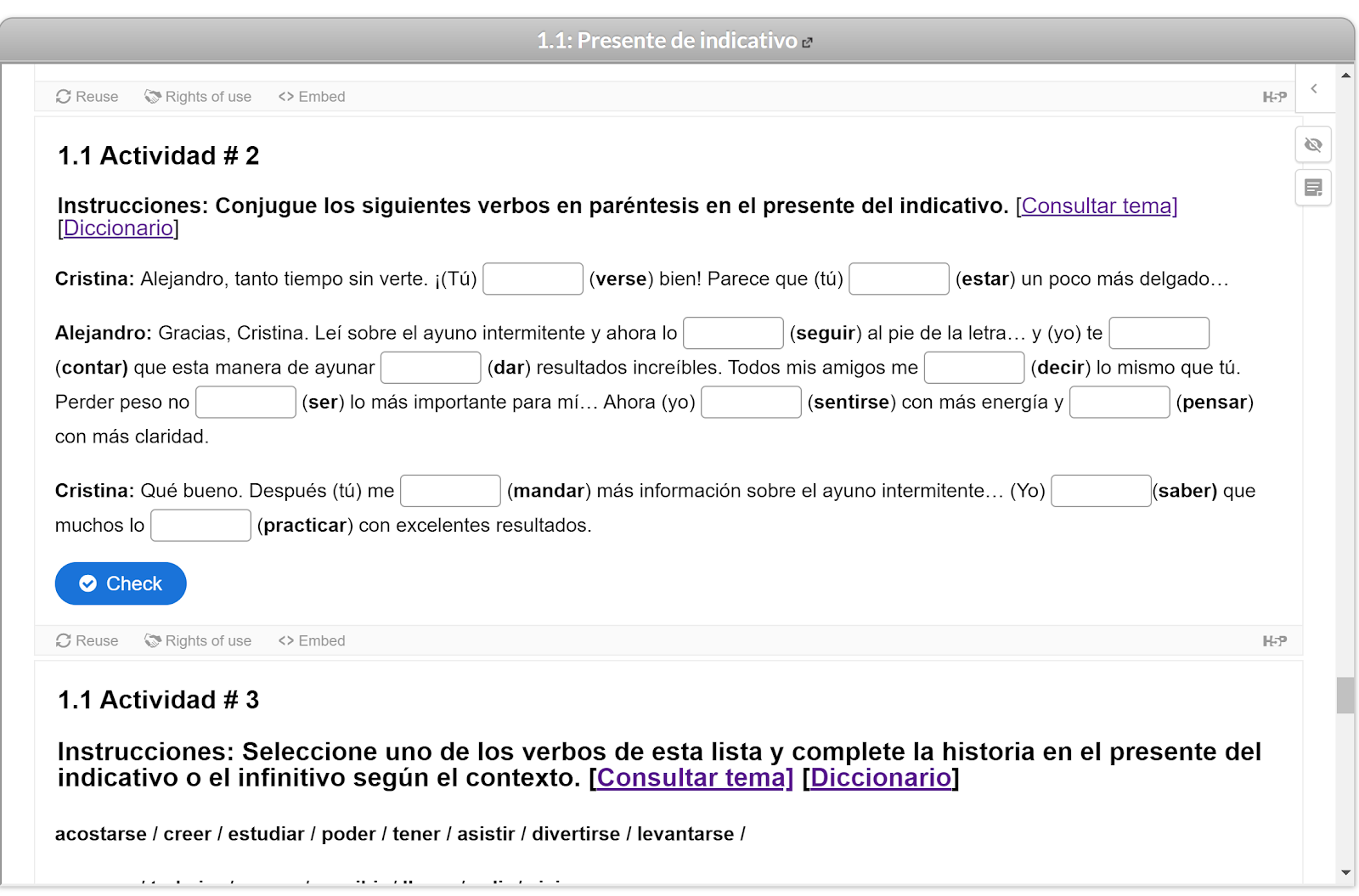 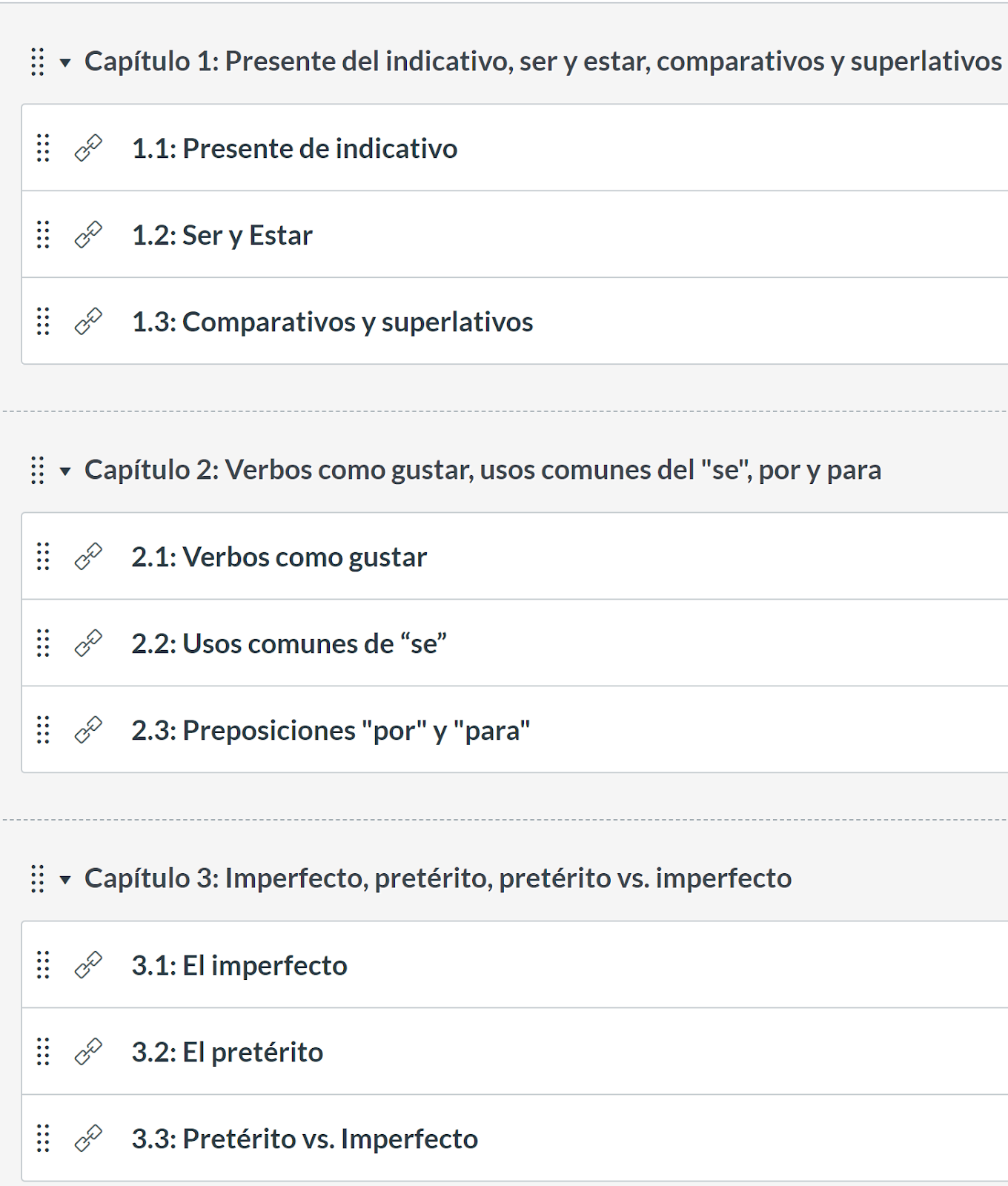 Embedding H5P activities in Canvas as formative assessments
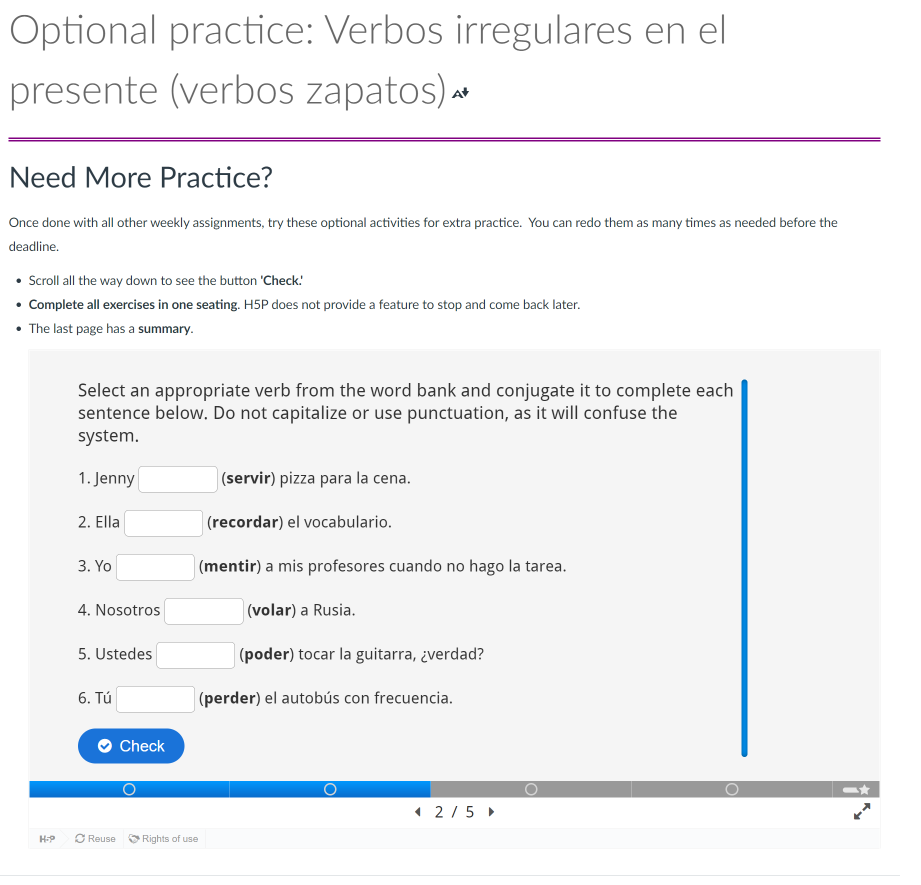 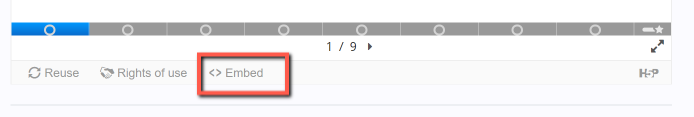 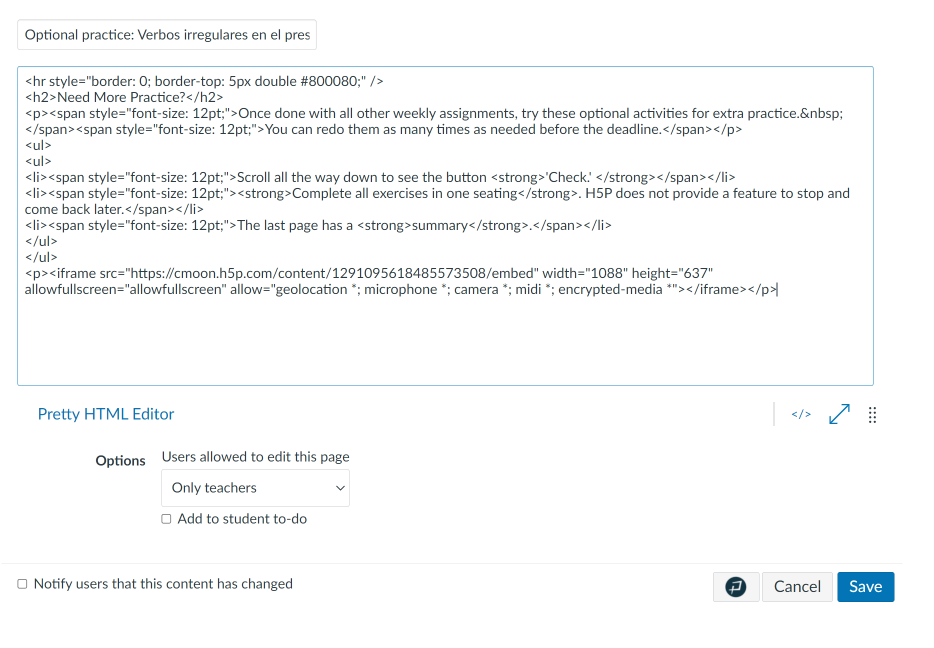 Hands-on Activity: Creating H5P
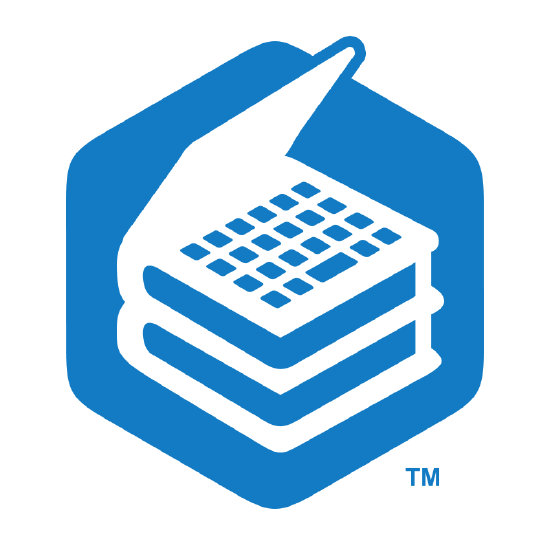 01.Creating a simple self-assessment activity
Goals:
Create a Multiple-Choice Question
Add feedback for students
Embed it in our course (Canvas LMS)
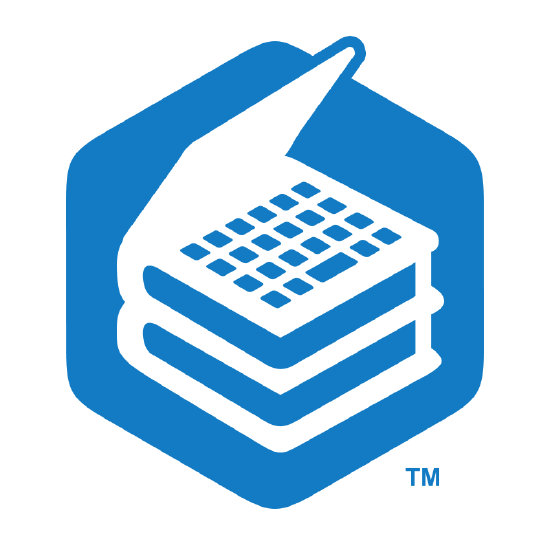 What did we learn?
The H5P Editor has lots of helpful links.
I should consult the Accessibility Review to make sure I am creating compliant content.
I should familiarize myself with the different types of content that I can create.
I can embed my h5p, or any other openly shared h5p, in my course/book.
Once the H5P is embedded in my course, any updates will automatically display.
02.Creating an interactive reading assignment
Goals:
Create a Course Presentation.
Add text and images to the slides.
Add a quiz to the slides.
Add MetaData and Share in Library.
Embed this Presentation in our LMS
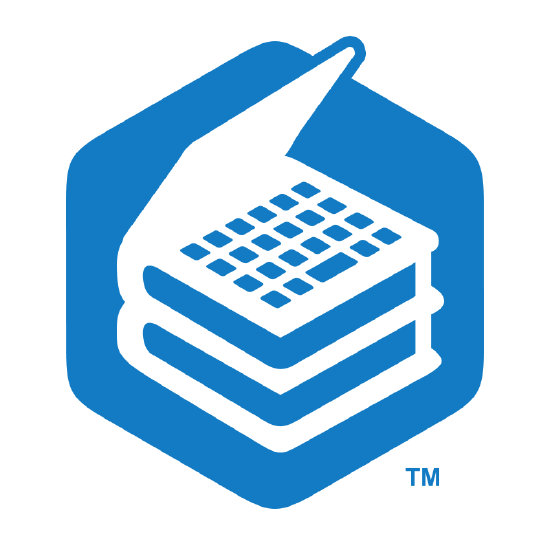 What did we learn?
Following the Accessibility Guide improves my content for everyone.
I should use tags organize my work.
I should add a license to make my work easier to adapt.
It’s easy to collaborate with my colleagues and split up the work.
Each content type is different and there are lots of settings to explore.
Questions and Comments
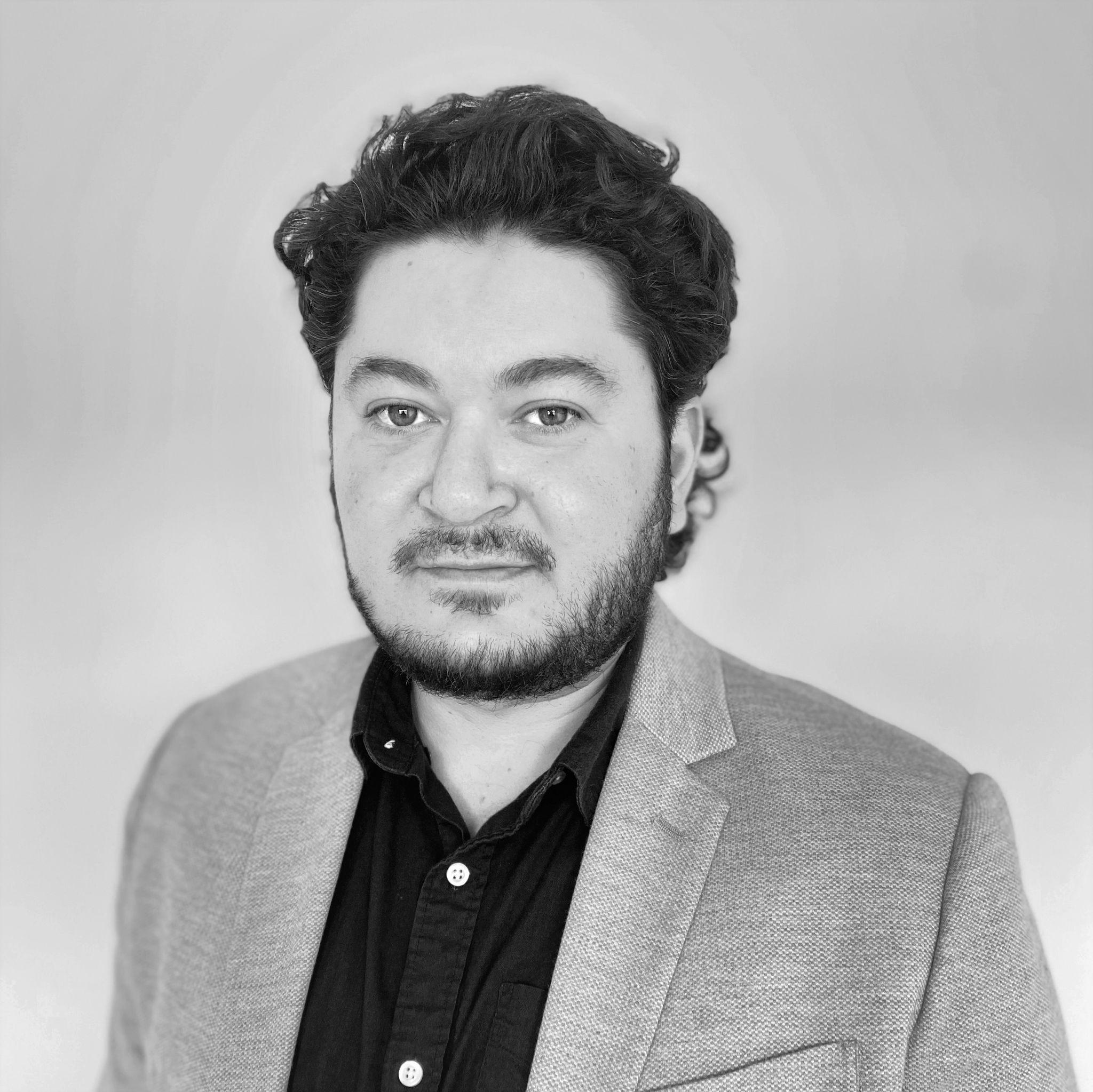 Questions?
Yasin Dahi
Sr. Product Manager, LibreTexts
Join our forum:
https://forums.libretexts.org/g/LIbreStudio
yasin@libretexts.org | @ymdahi on Twitter
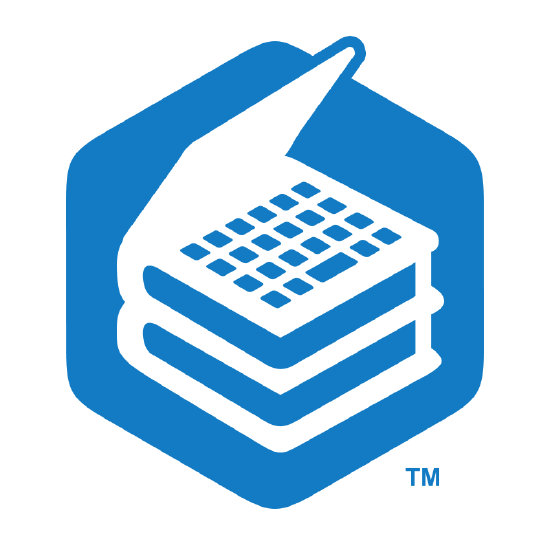